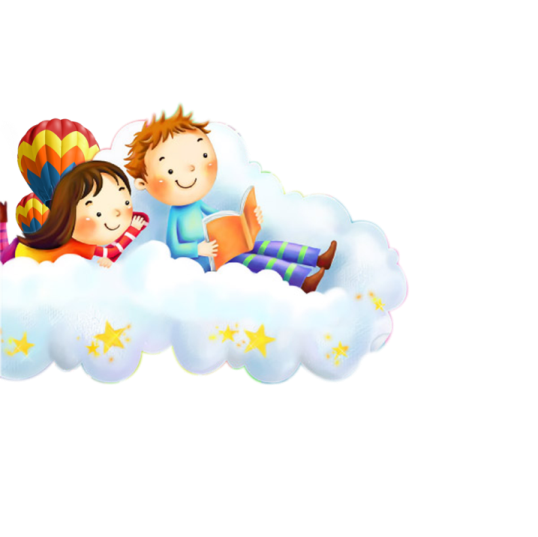 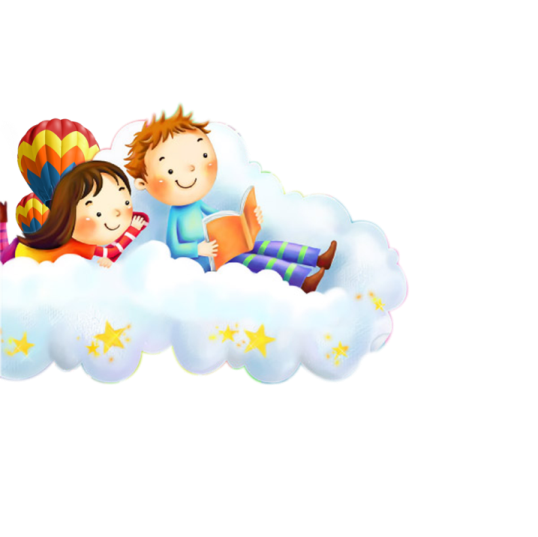 TRƯỜNG TH PHÚ HÒA ĐÔNG
TOÁN 1
TUẦN 19- THỨ HAI
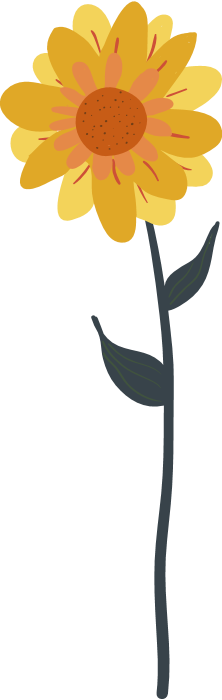 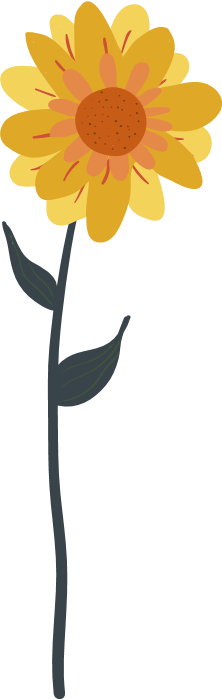 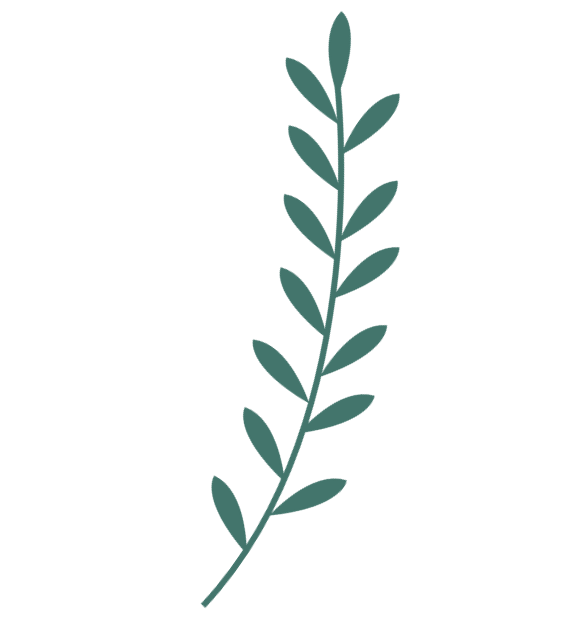 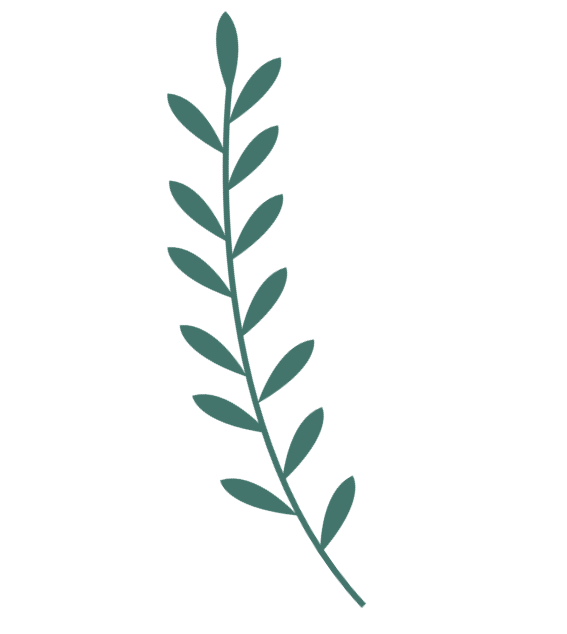 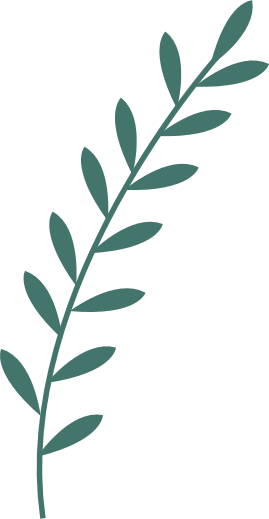 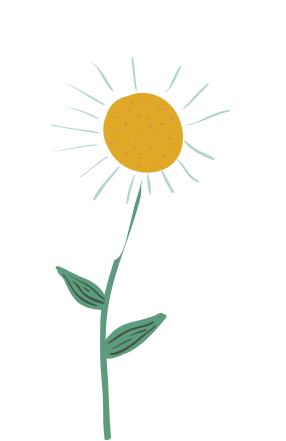 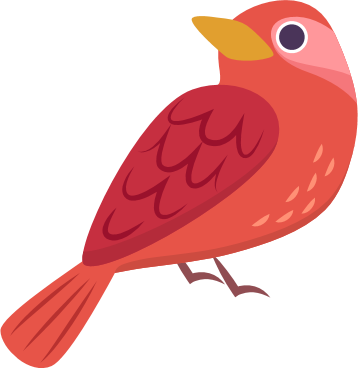 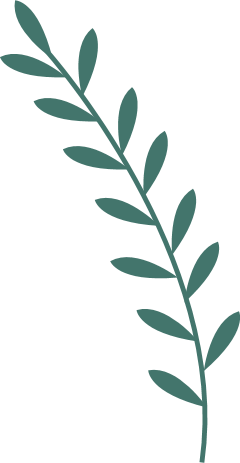 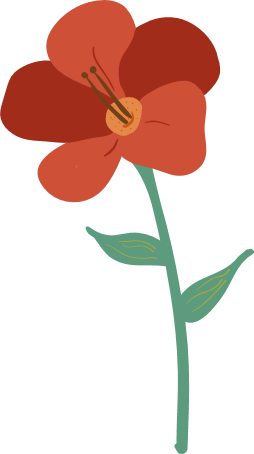 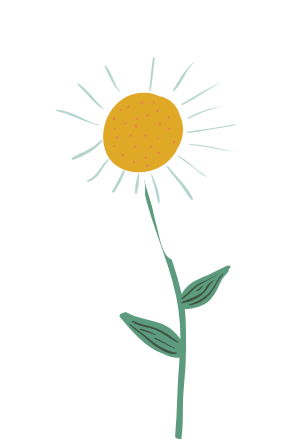 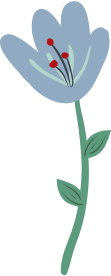 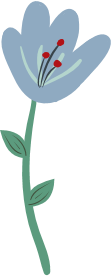 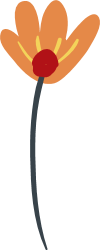 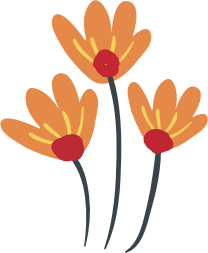 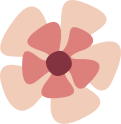 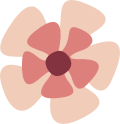 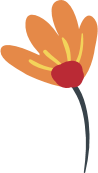 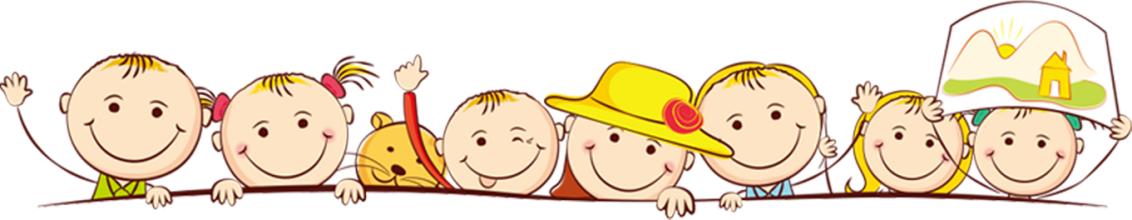 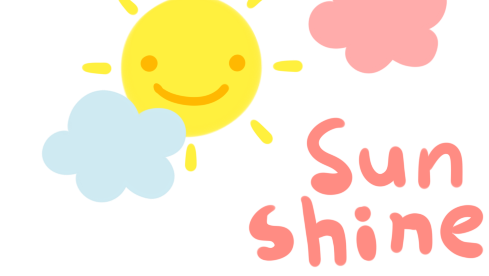 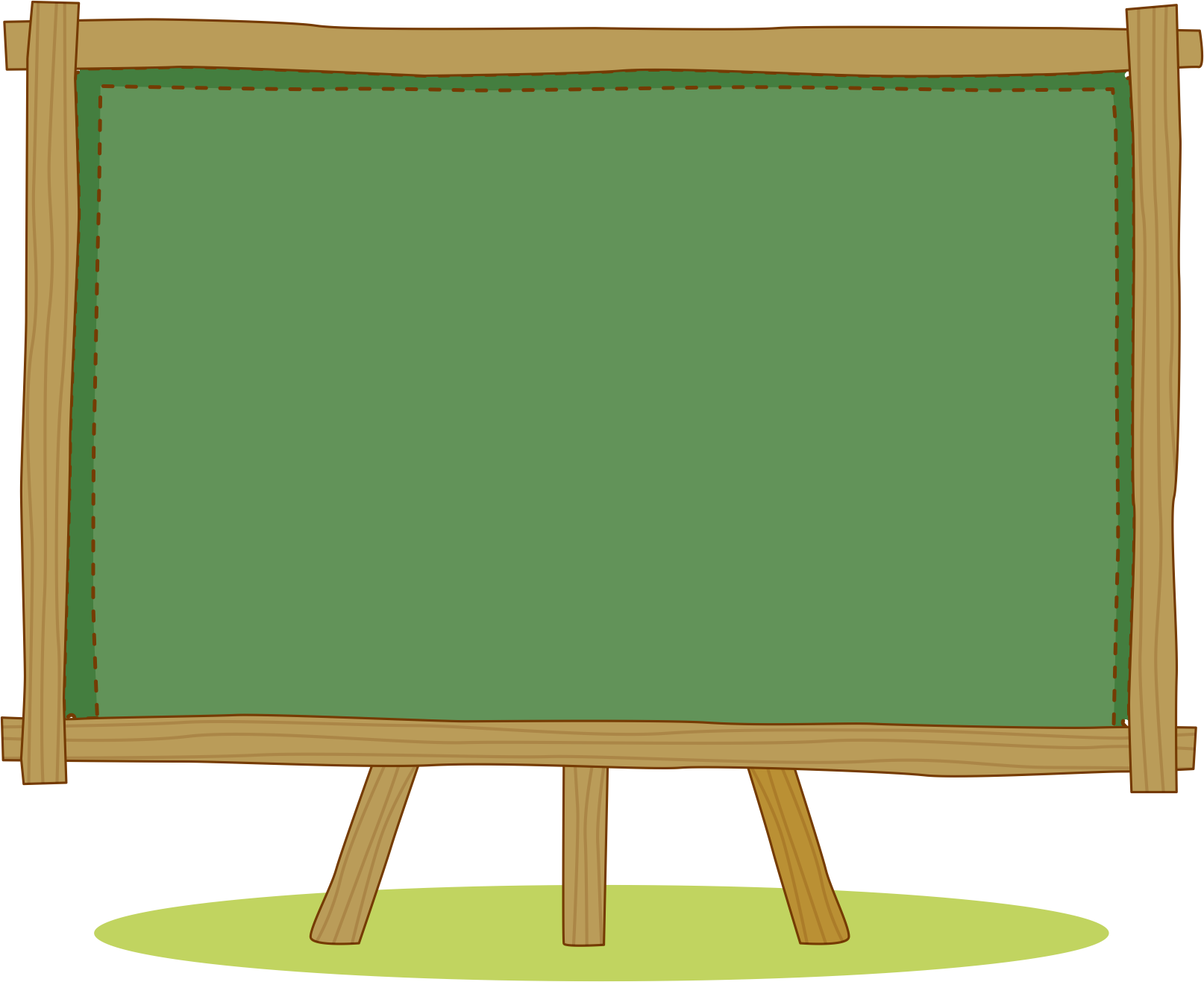 Khởi động
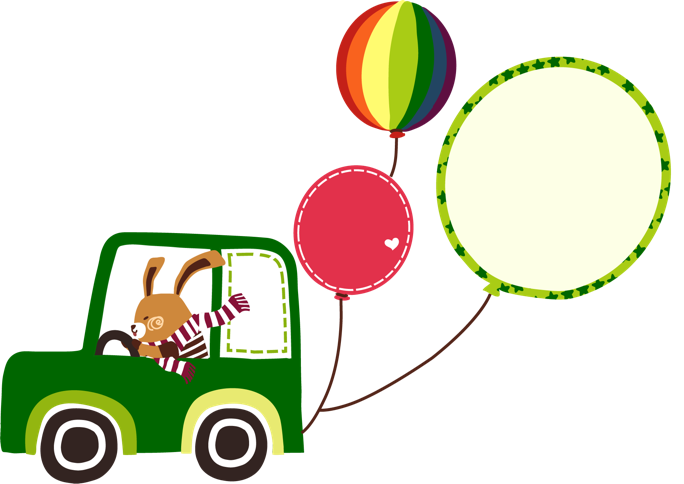 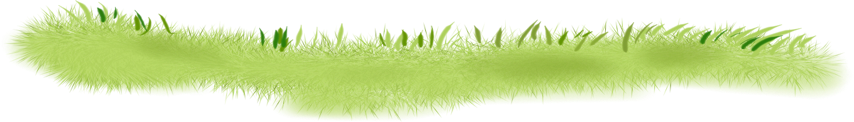 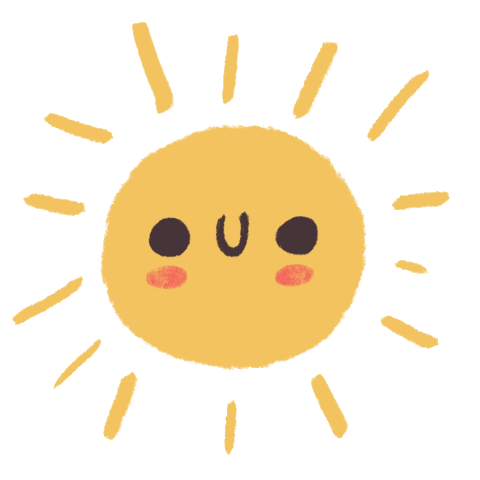 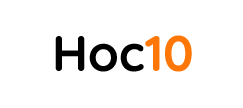 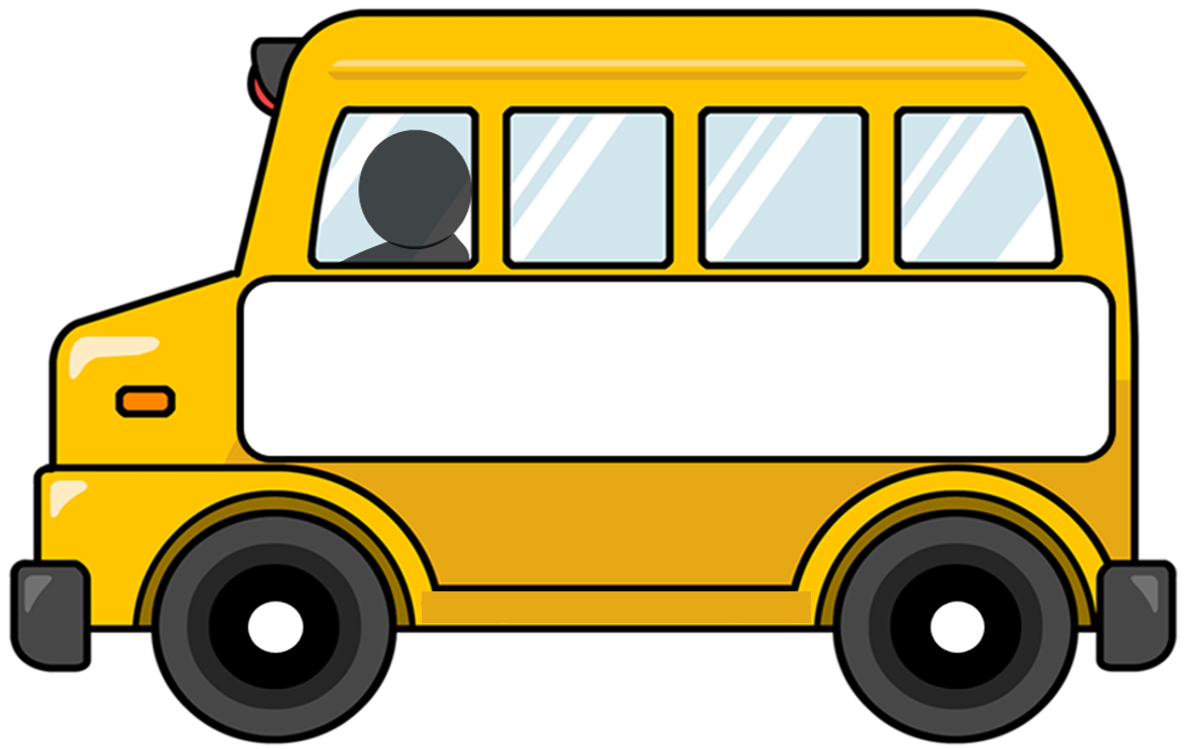 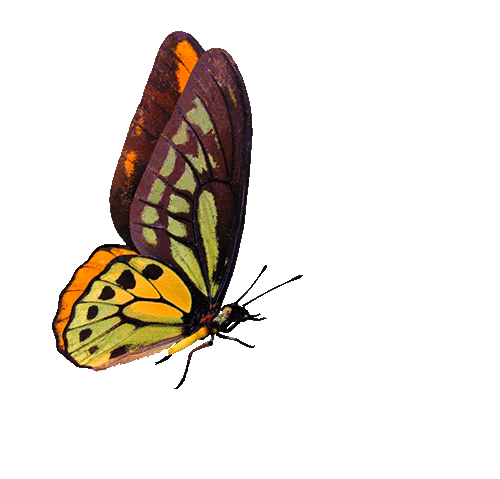 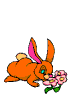 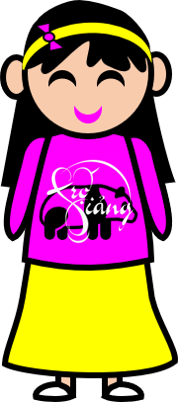 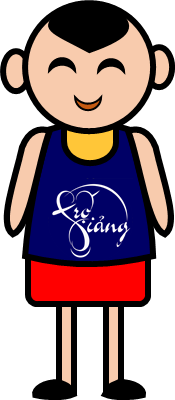 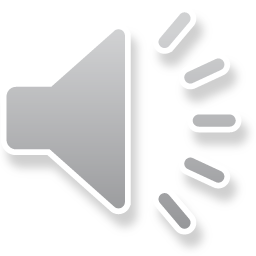 TRẠM XE BUÝT
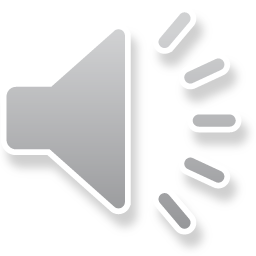 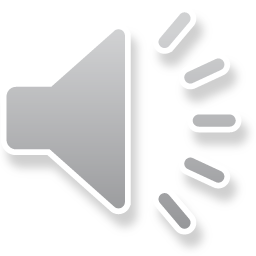 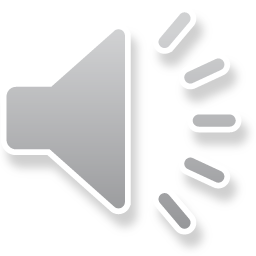 PLAY
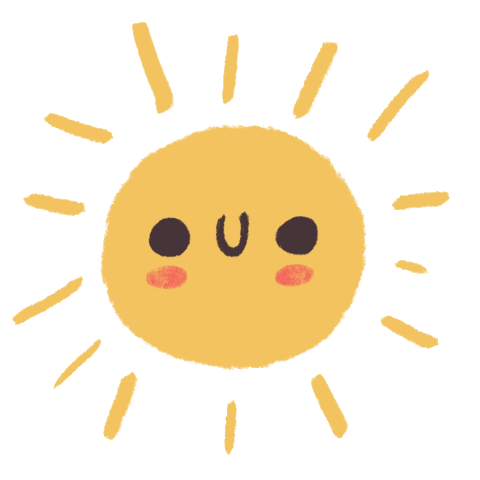 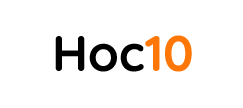 möôøi baûy
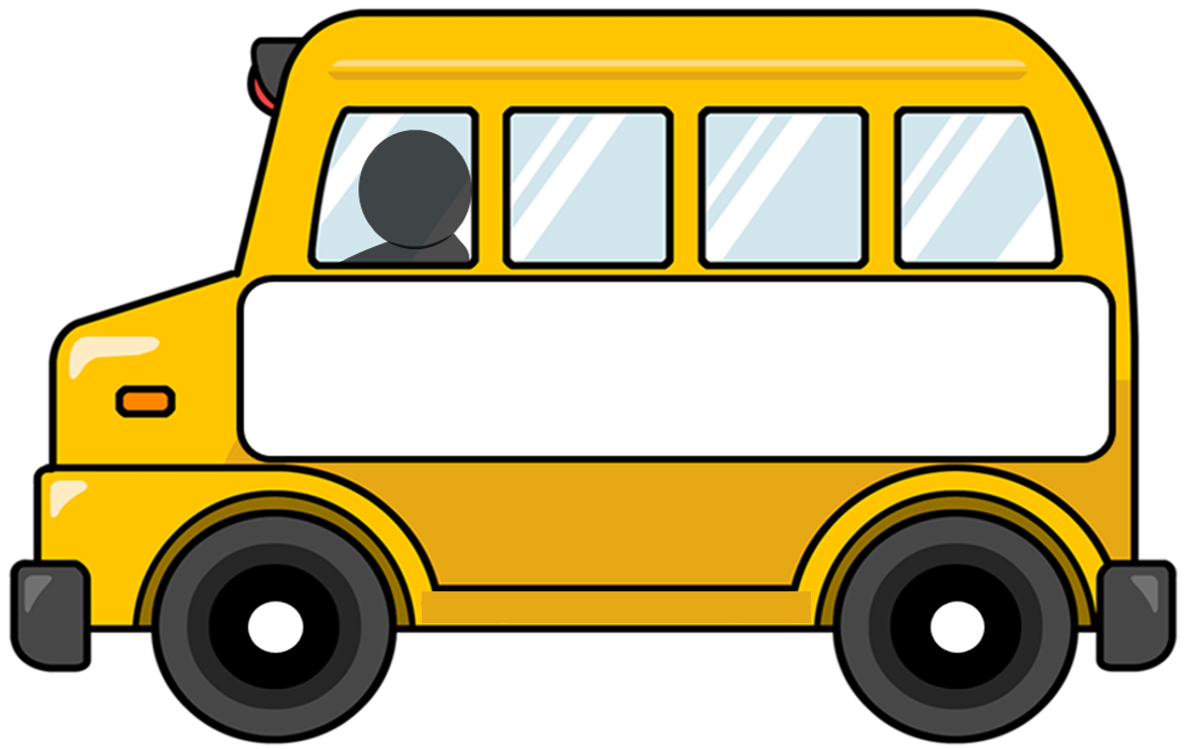 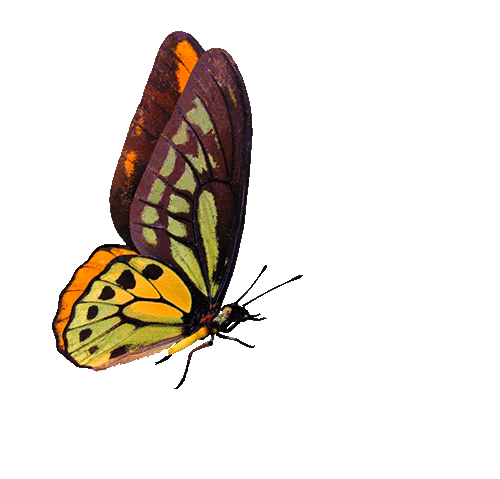 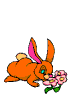 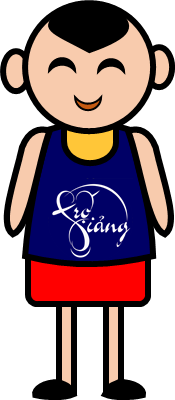 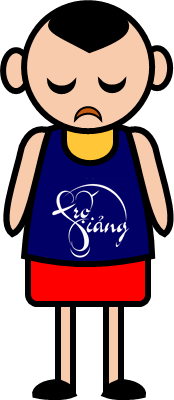 17
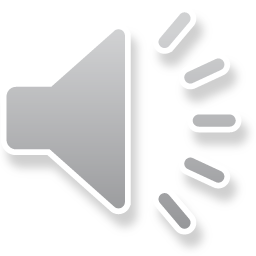 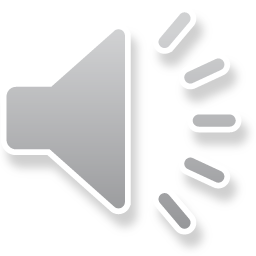 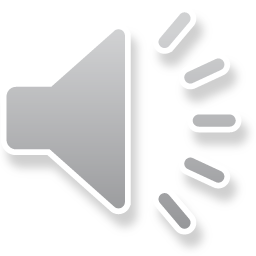 ĐÚNG
SAI
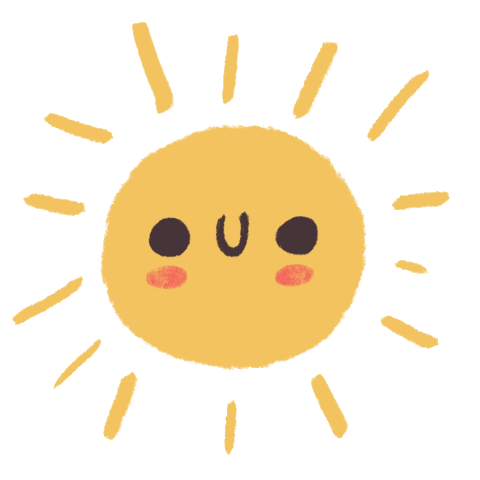 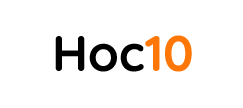 möôøi chín
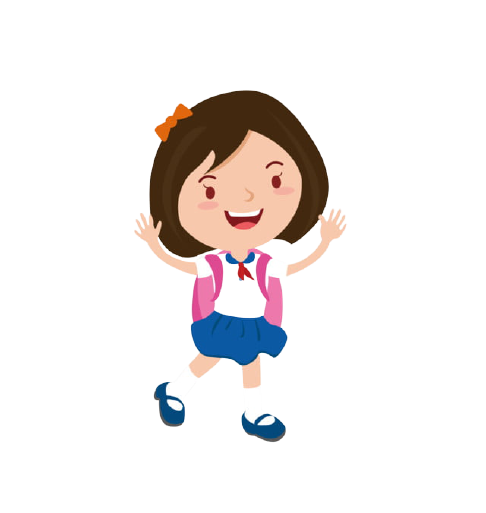 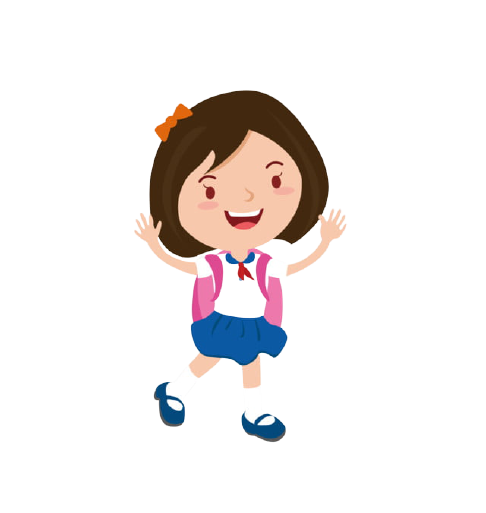 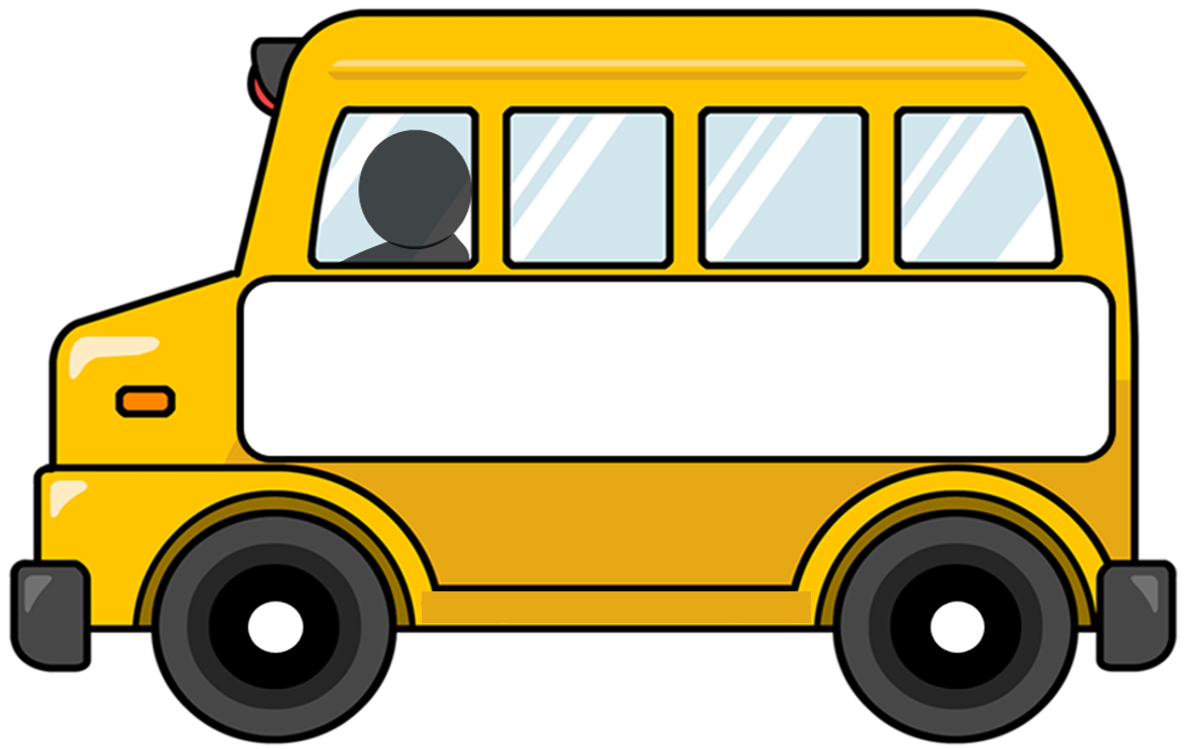 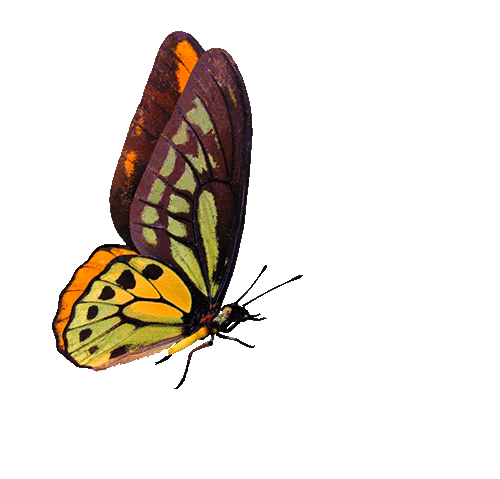 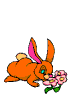 19
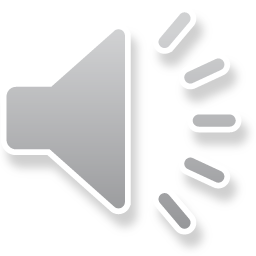 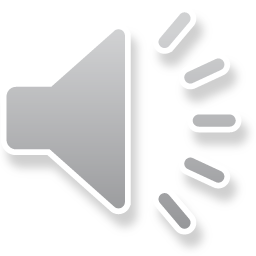 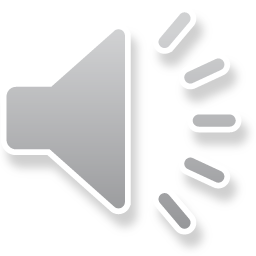 ĐÚNG
SAI
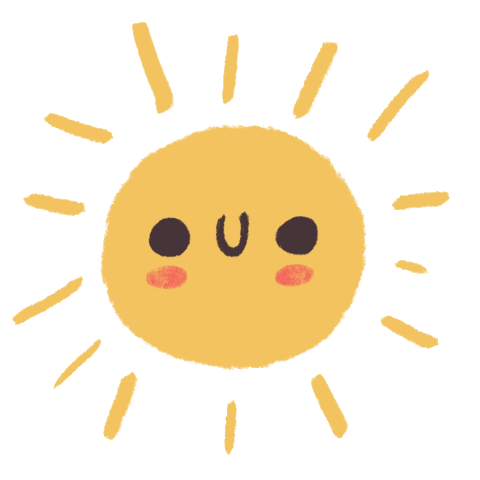 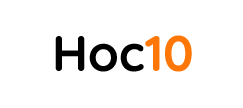 hai möôi
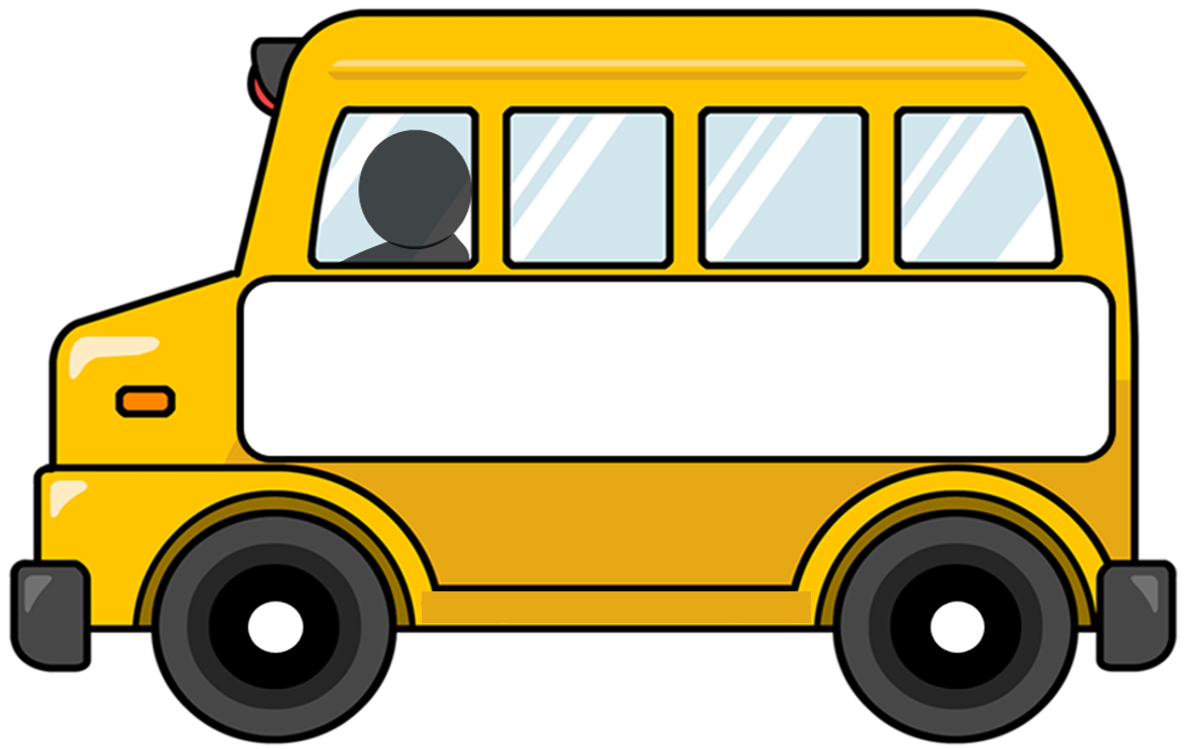 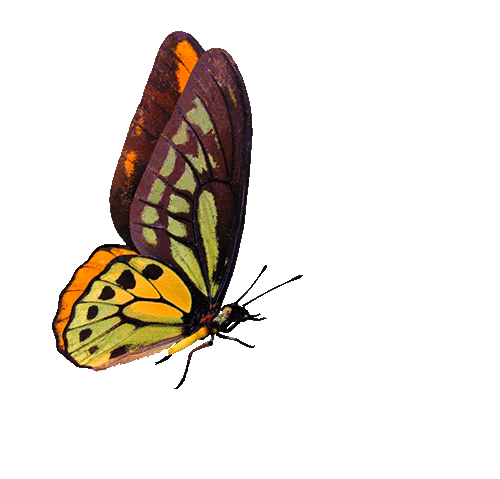 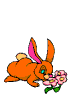 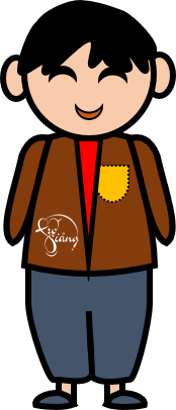 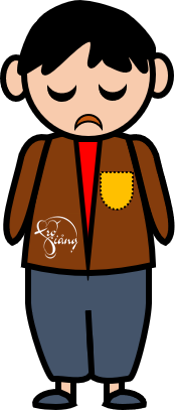 20
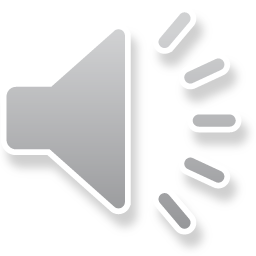 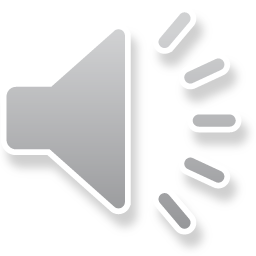 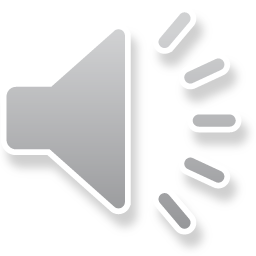 ĐÚNG
SAI
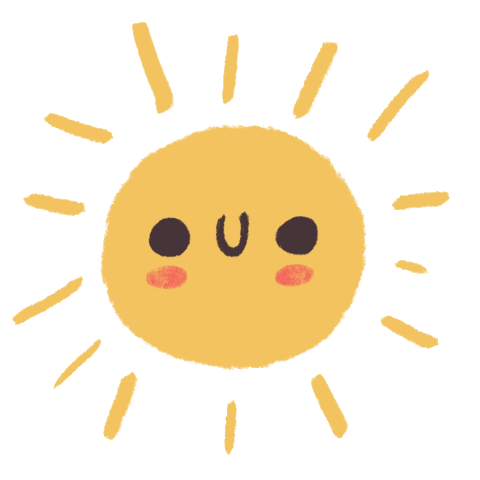 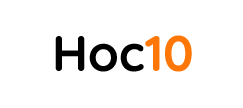 möôøi taùm
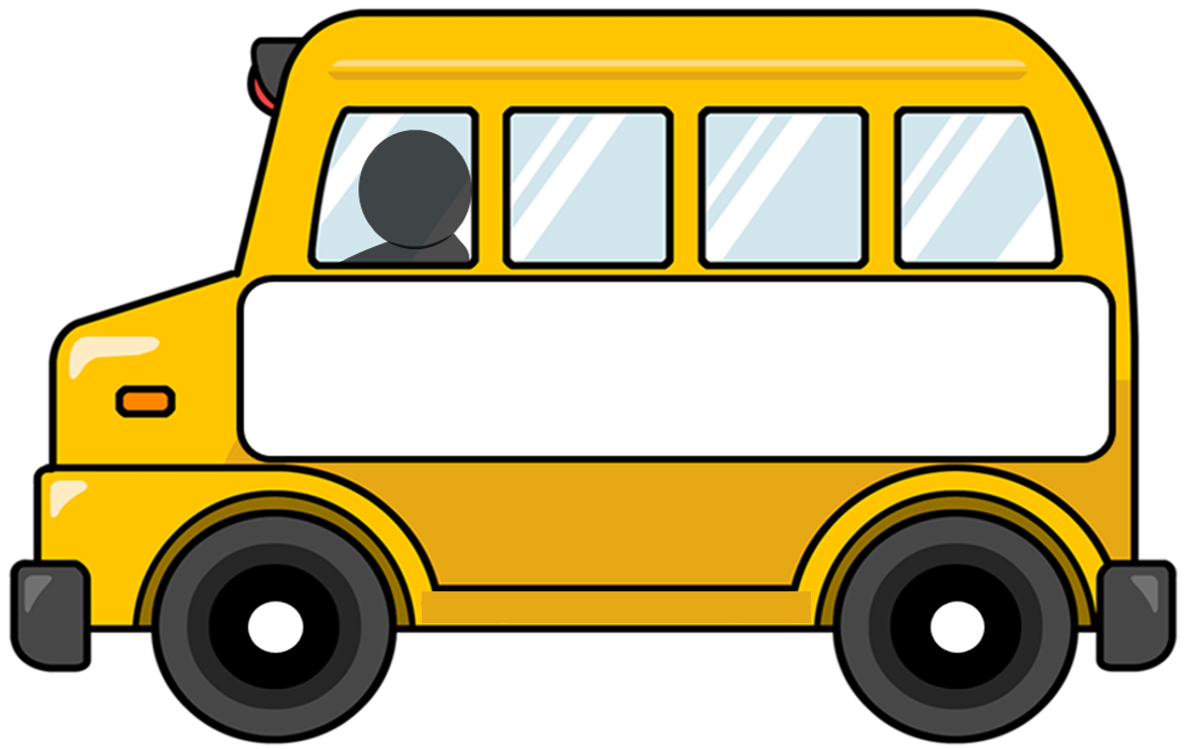 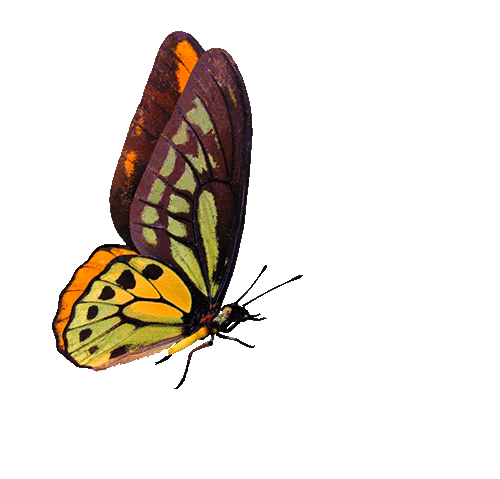 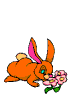 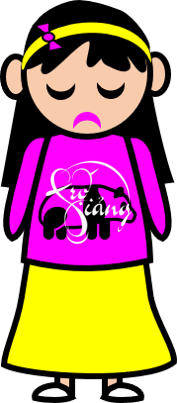 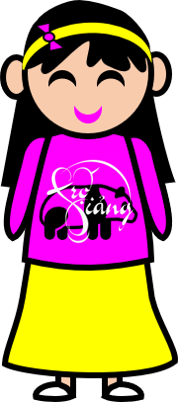 18
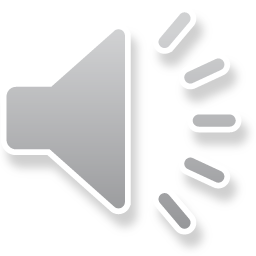 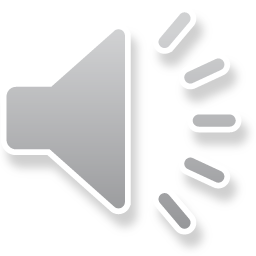 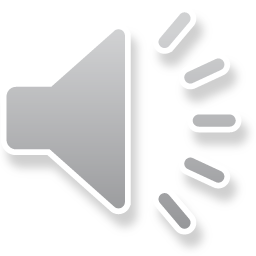 ĐÚNG
SAI
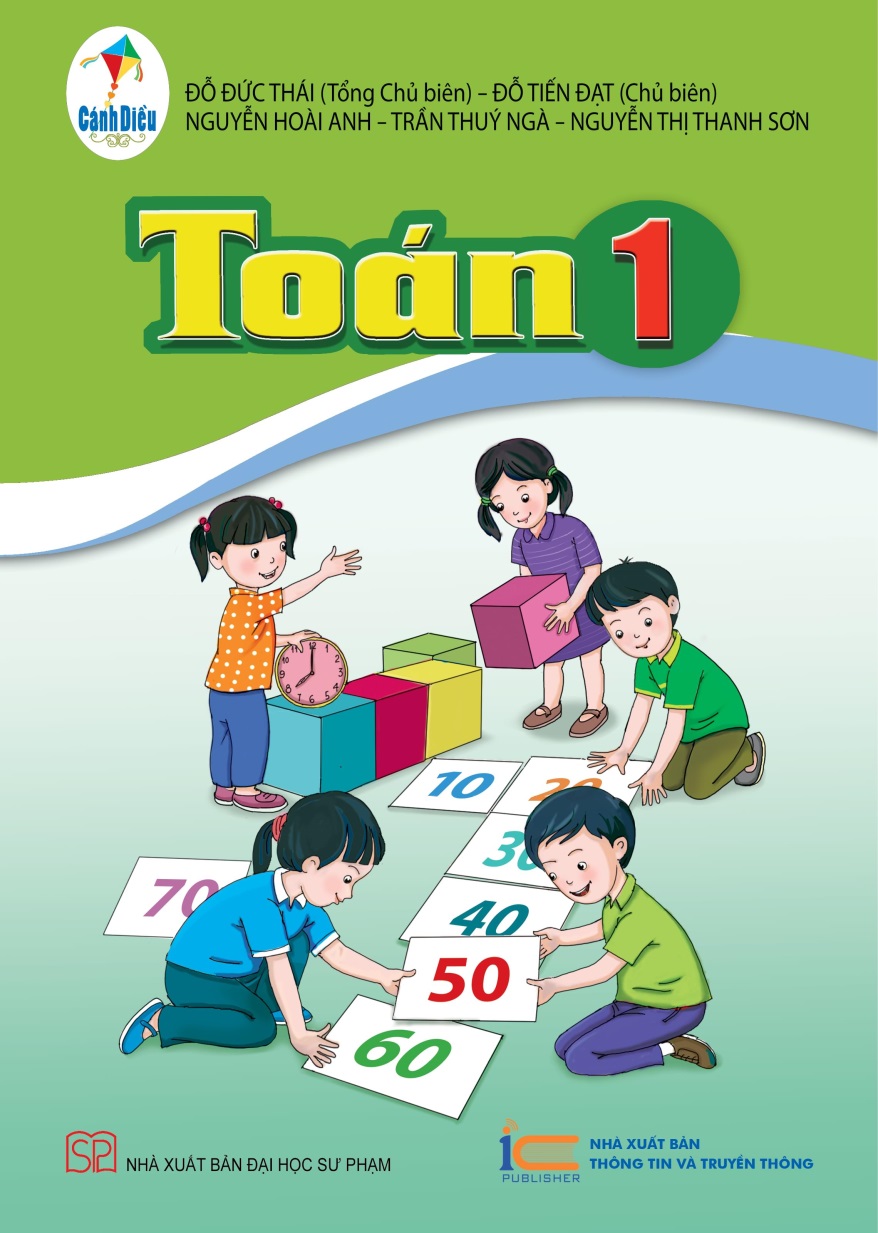 CÁC SỐ 17, 18, 19, 20 (TRANG 89- TIẾT 2)
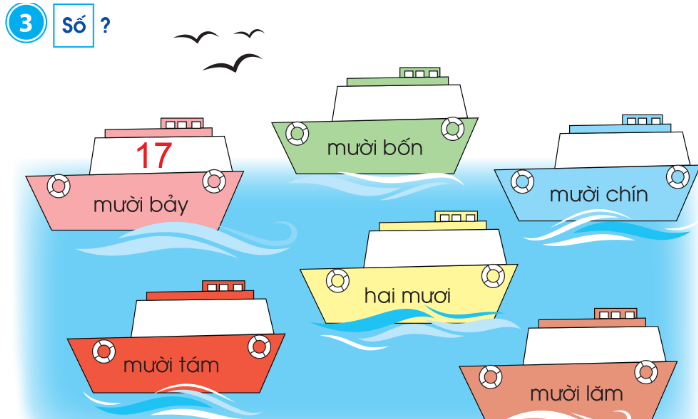 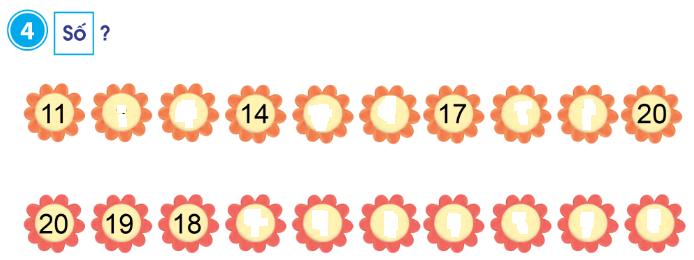 Quan sát tranh và điền số.
Bài 3: Số:
14
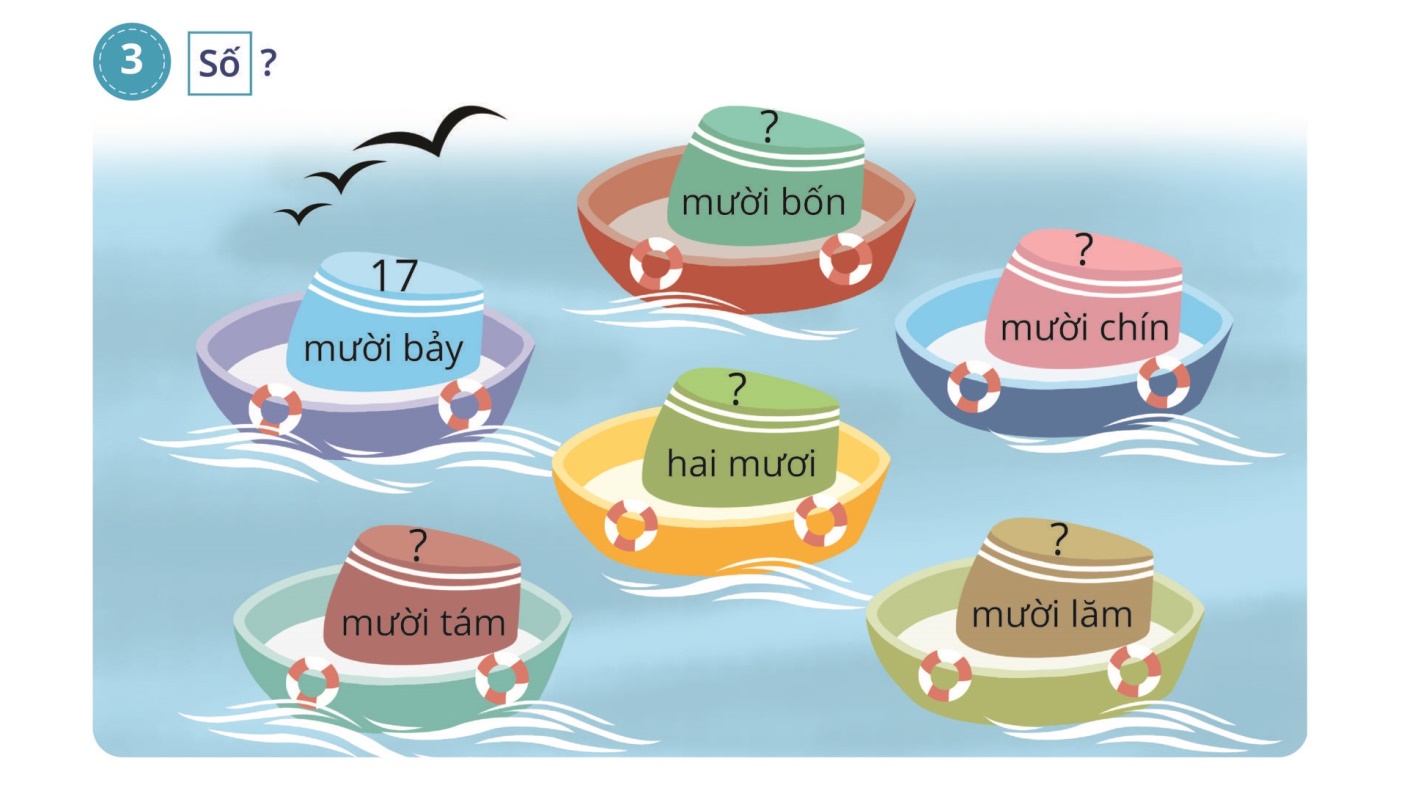 19
20
15
18
Bài 4: Số
Cho học sinh quan sát tranh và đếm từ 11 đến 20 và đếm từ 20 về 11.
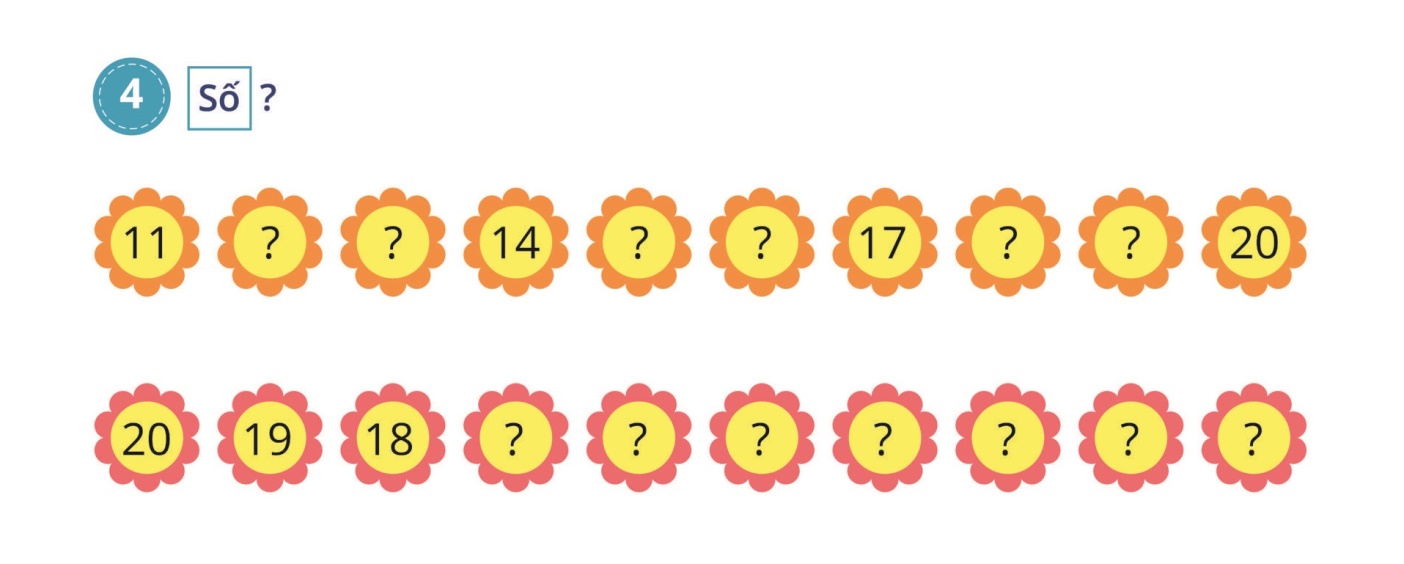 13
19
15
12
16
18
11
15
17
16
13
12
14
Bài 5: Số
Quan sát tranh và đếm số lượng bạn.
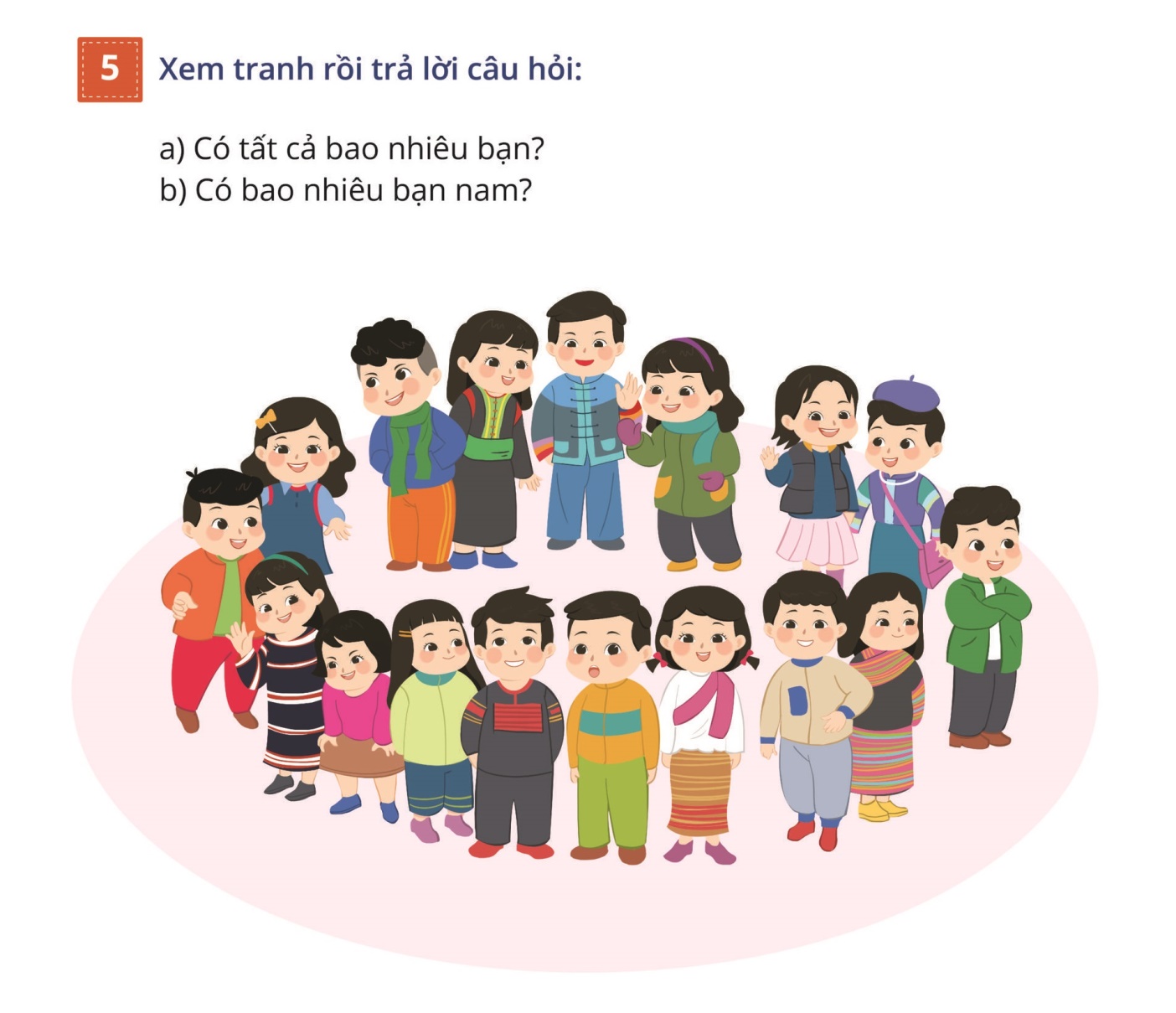 17
Có bao nhiêu bạn?
Có bao nhiêu bạn nam?
8
3
Đọc số từ 0 đến 10
Đọc các số từ 10 đến 20
1
Số liền sau số 19 là số …
4
Các số 17, 15, 11, 14, số 
nào lớn nhất
2
20
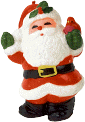 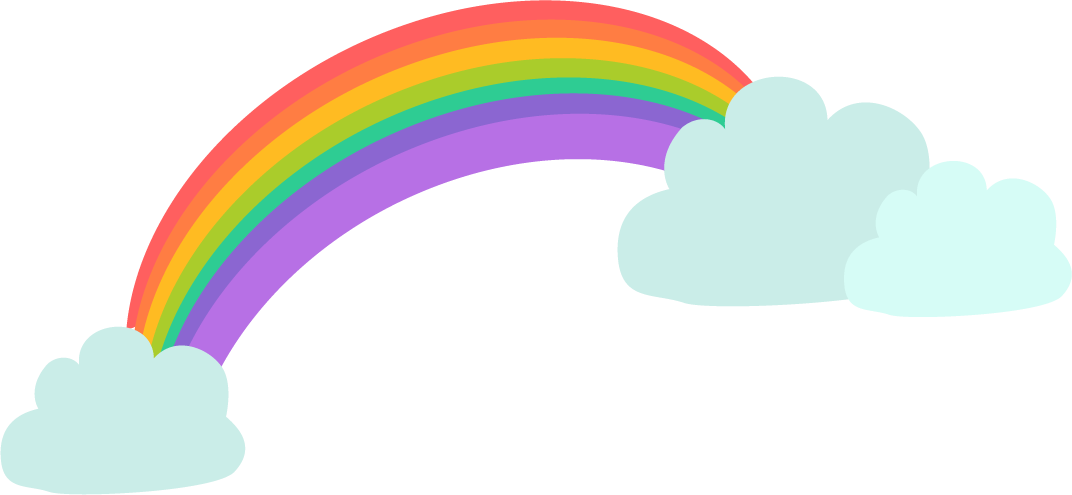 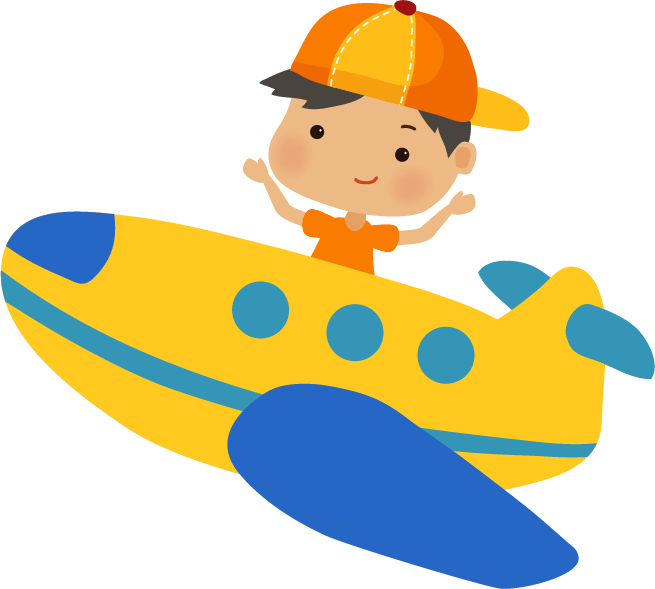 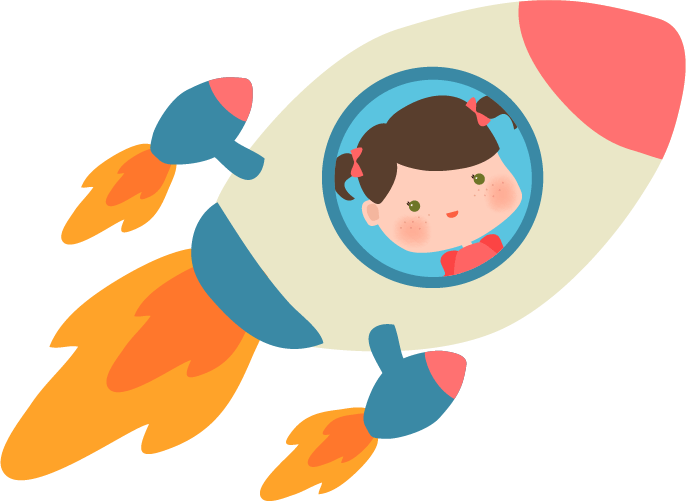 Tạm biệt và 
hẹn gặp lại!
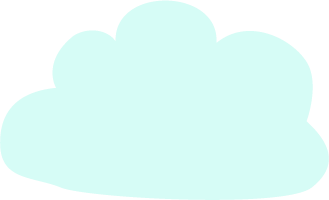 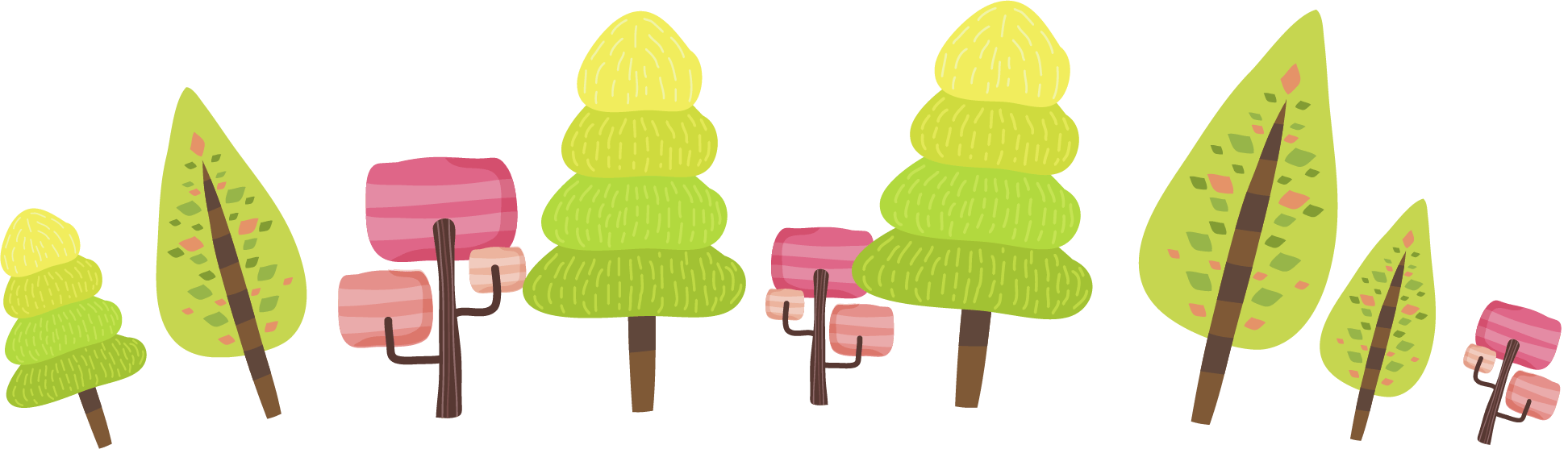 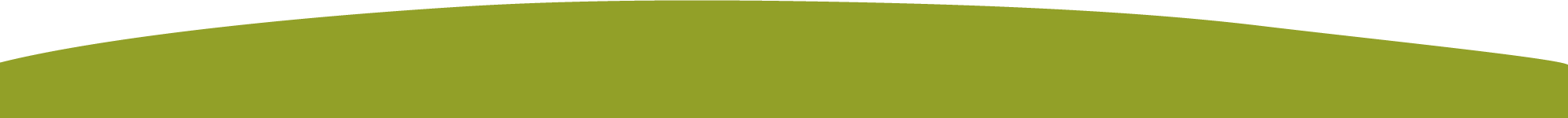